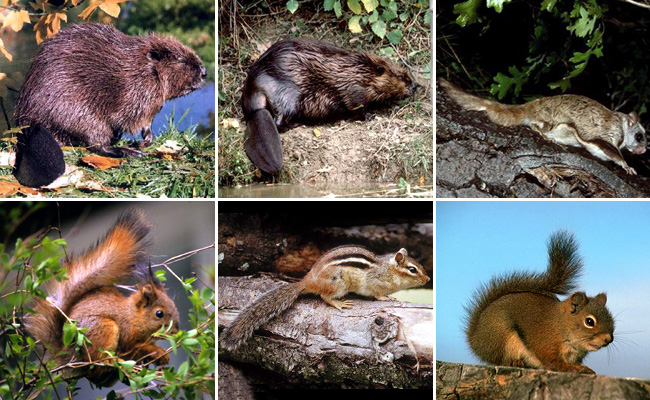 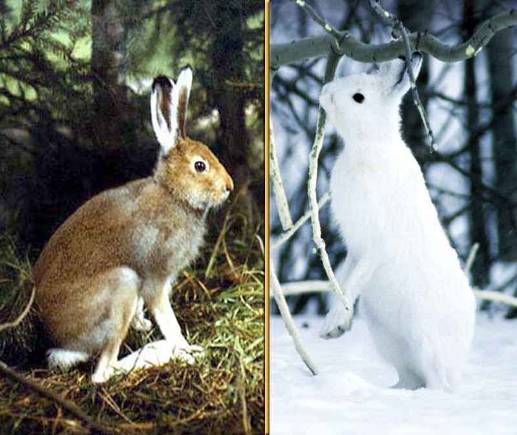 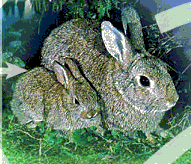 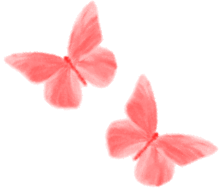 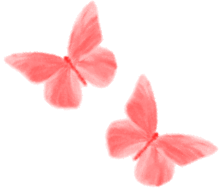 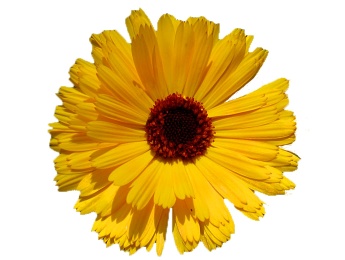 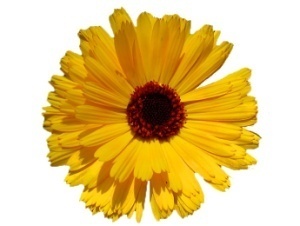 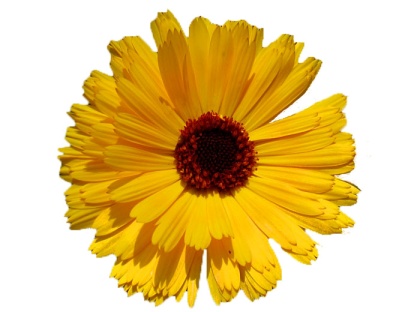 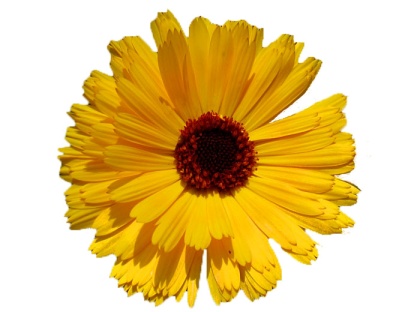 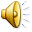 Это Сурок! Всем спасибо за урок!